Dipingere il Silenzio, Dipingere l’Eterno
Una lettura zen dell’opera di Giorgio Morandi

di Massimo S. Shidō



Pescara, 9 aprile 2017
1
Un monaco chiese al Maestro: ”Si dice che il cielo e la terra (vale a dire l’intero universo) sono della sola e identica radice del mio sé, e tutte le cose sono una cosa sola con me. Io non lo capisco!”. 

Il Maestro, indicando con un dito un fiore del campo, osservò: “Gli uomini ordinari vedono questo fiore come se stessero sognando”.
2
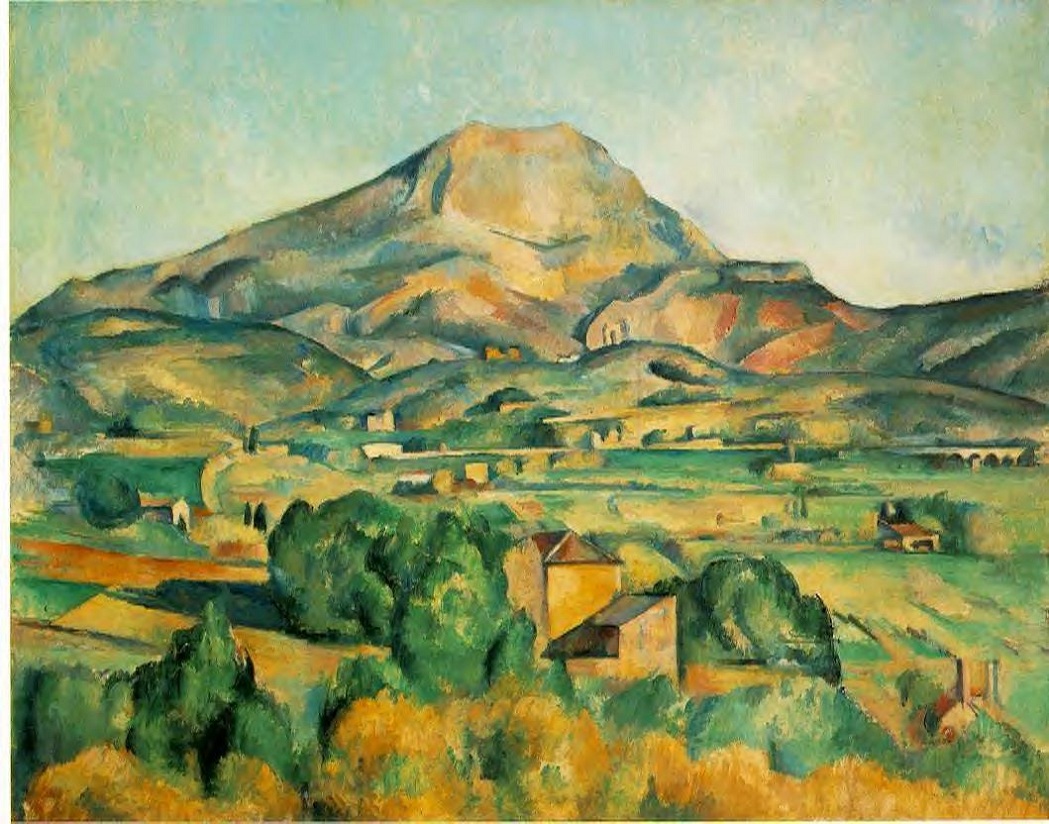 3
4
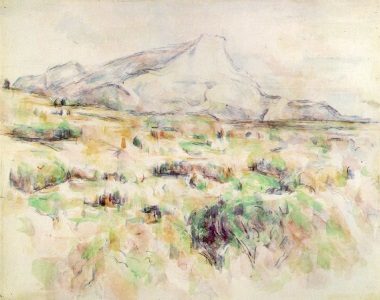 5
6
7
8
9
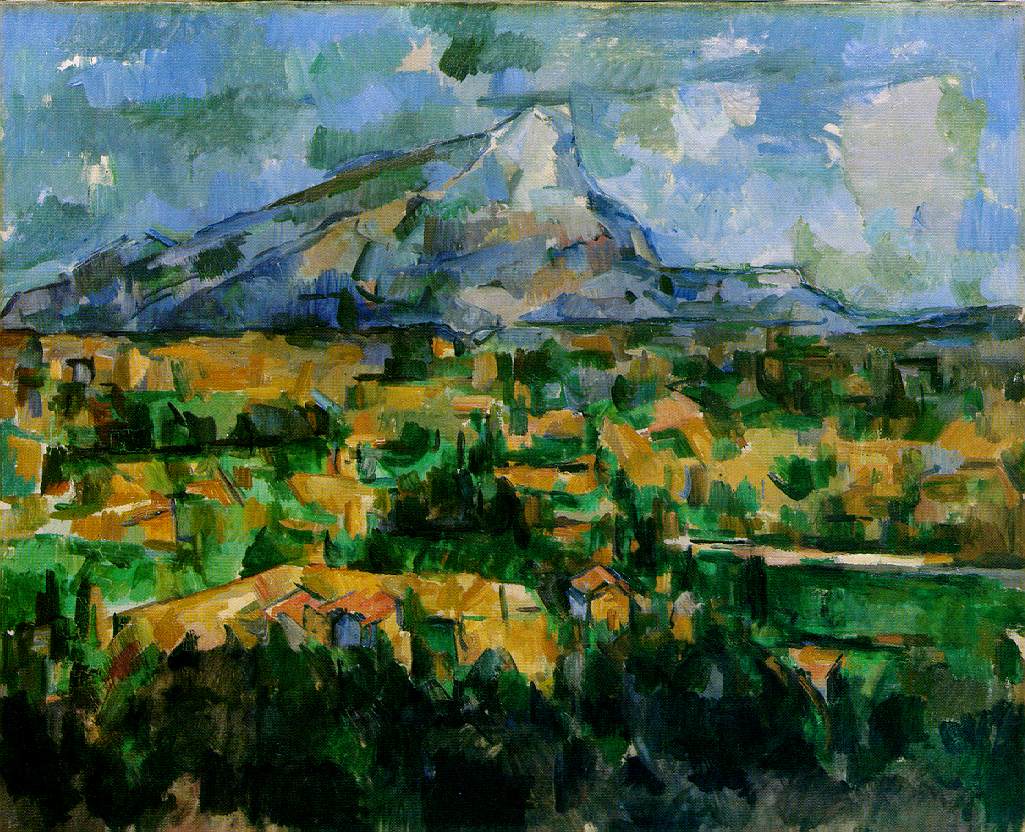 10
11
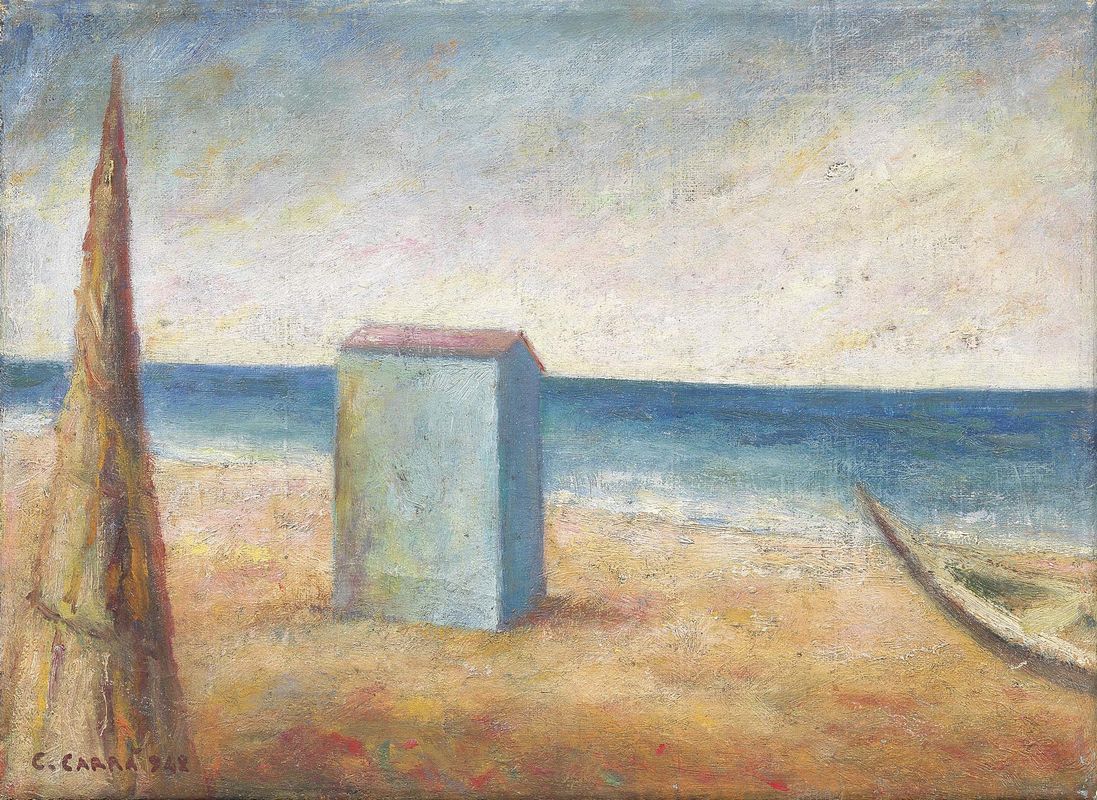 12
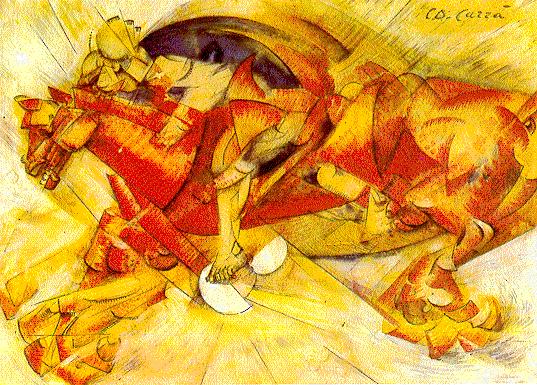 13
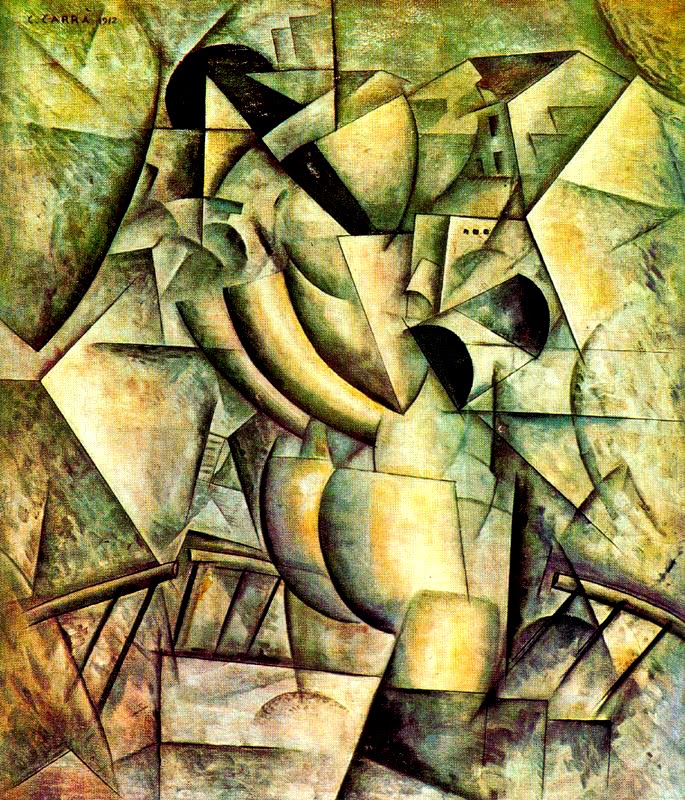 14
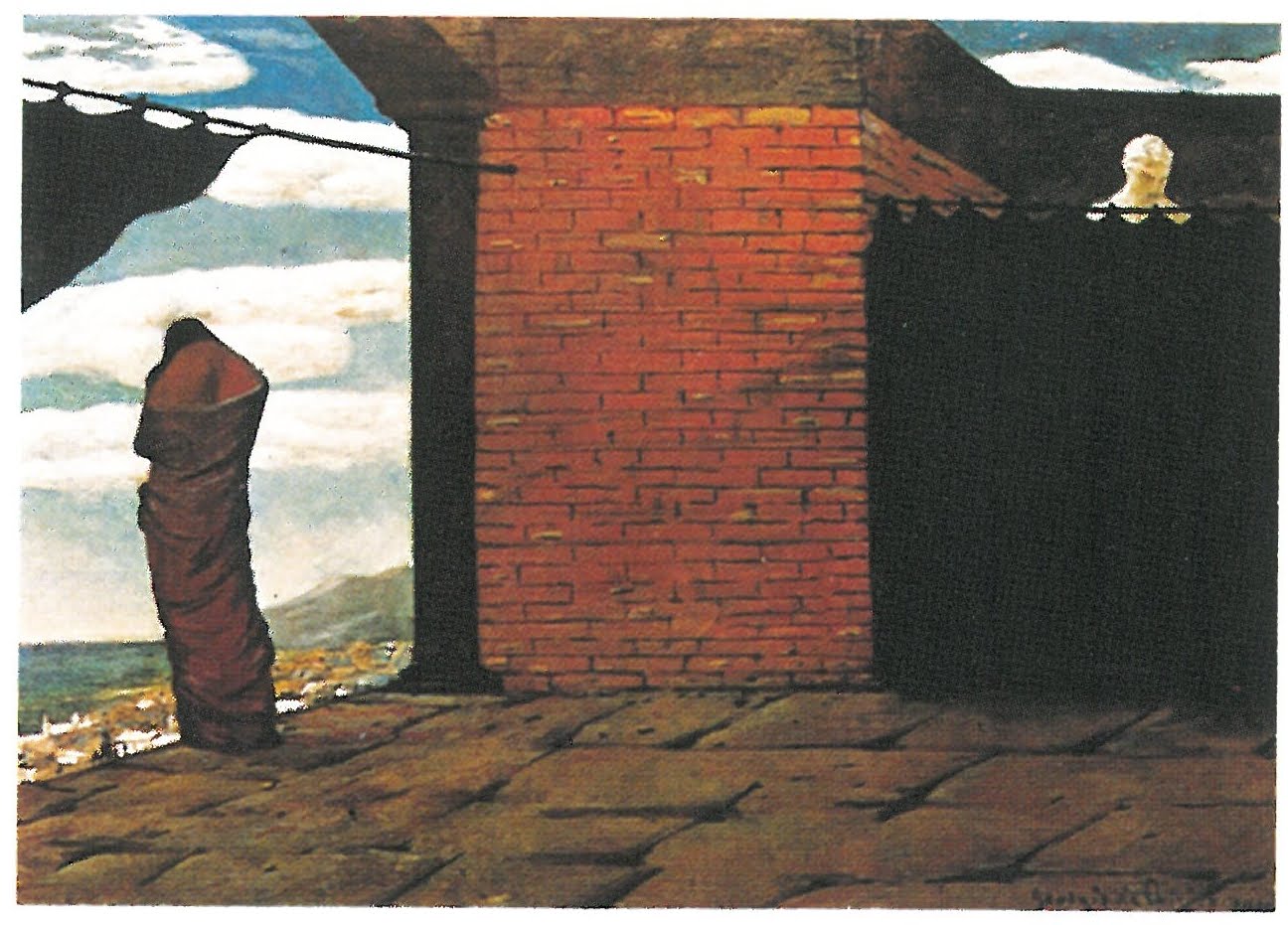 15
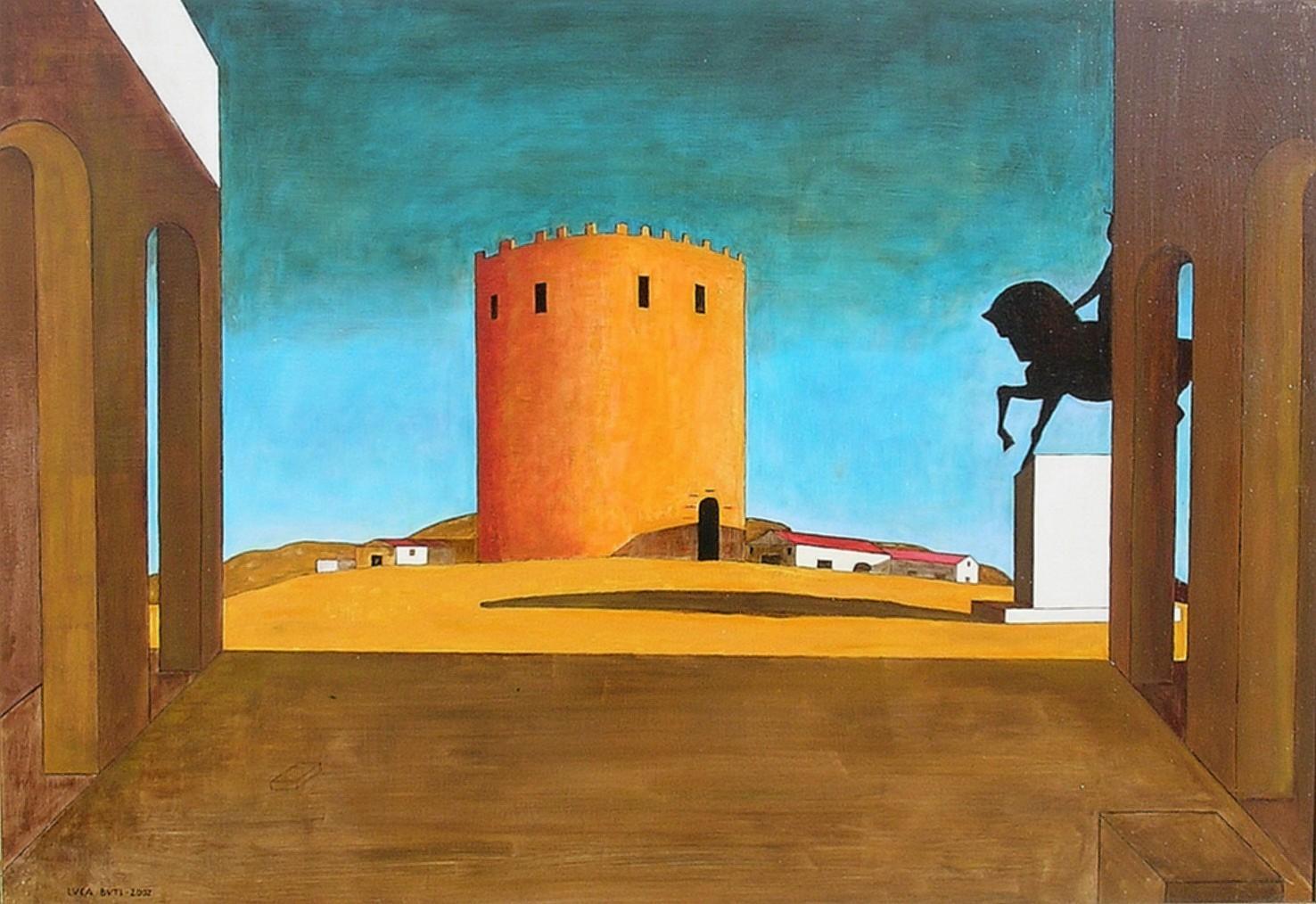 16
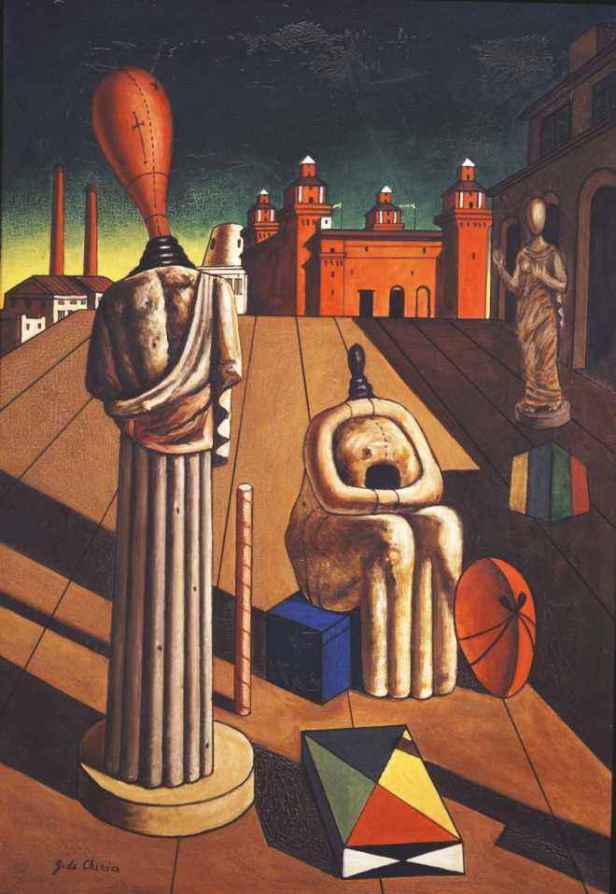 17
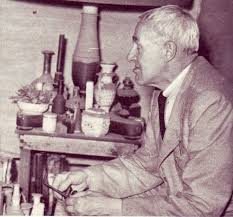 18
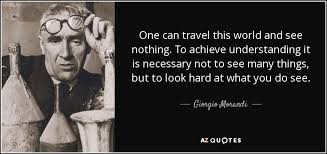 19
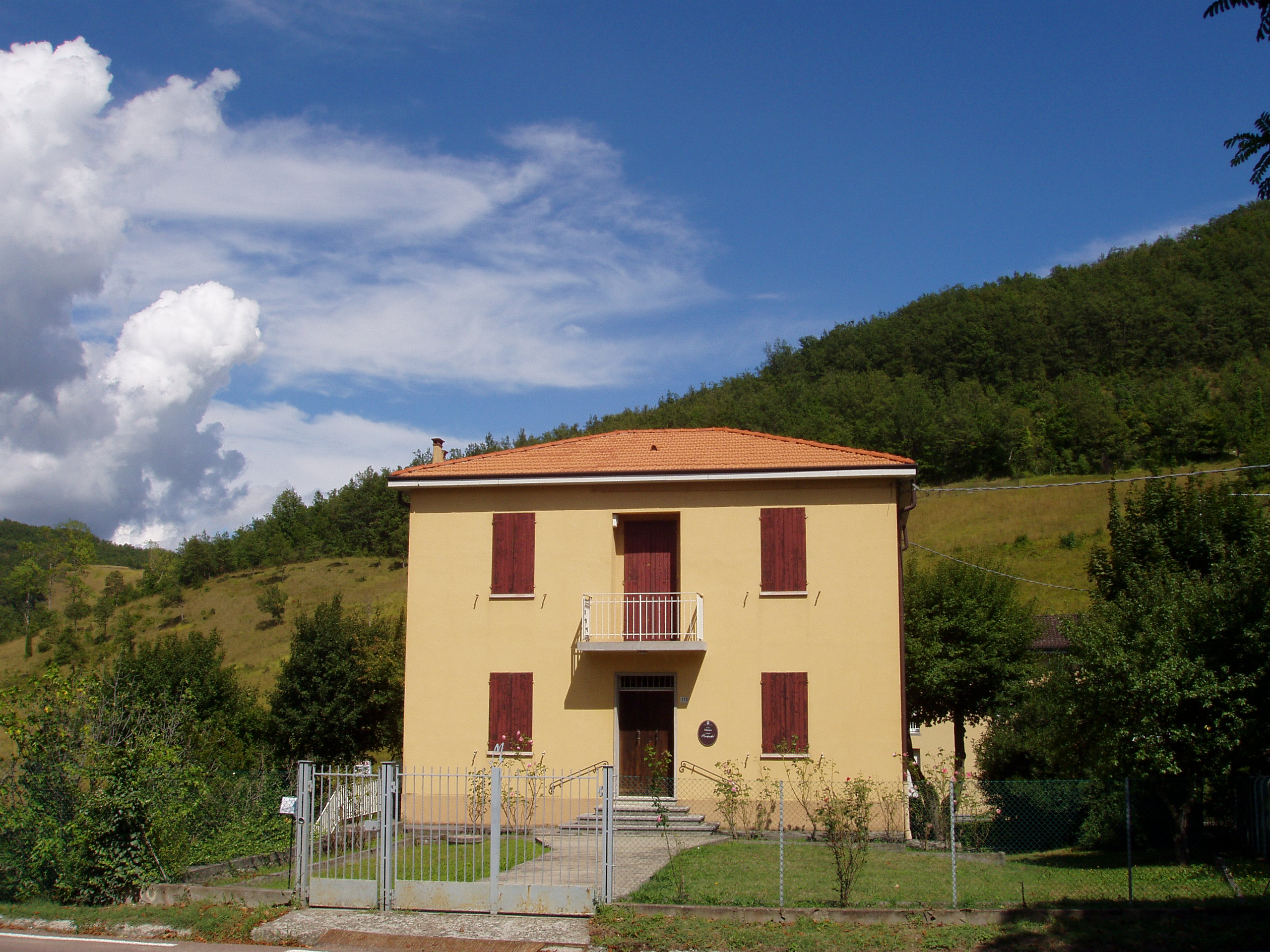 20
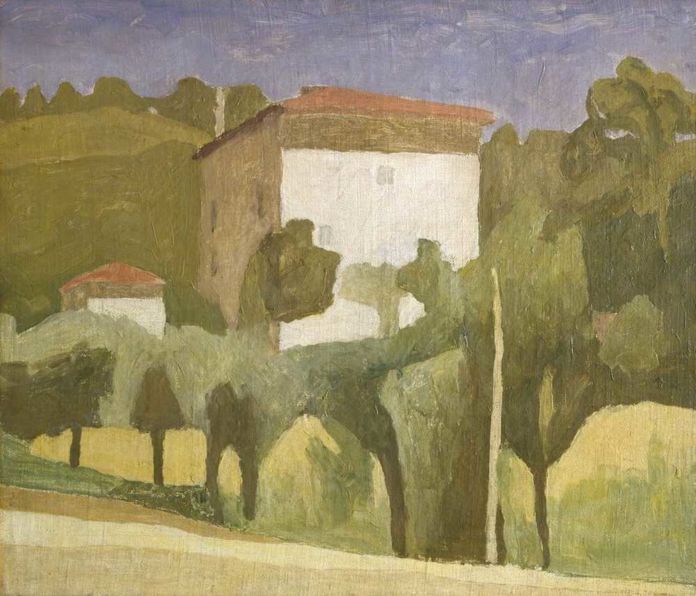 21
Per me non vi è nulla di astratto: peraltro ritengo che non vi sia nulla di più surreale e di più astratto del reale.

G. Morandi
22
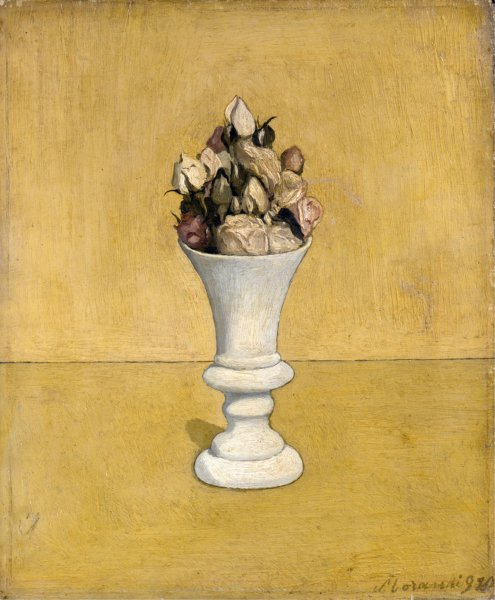 23
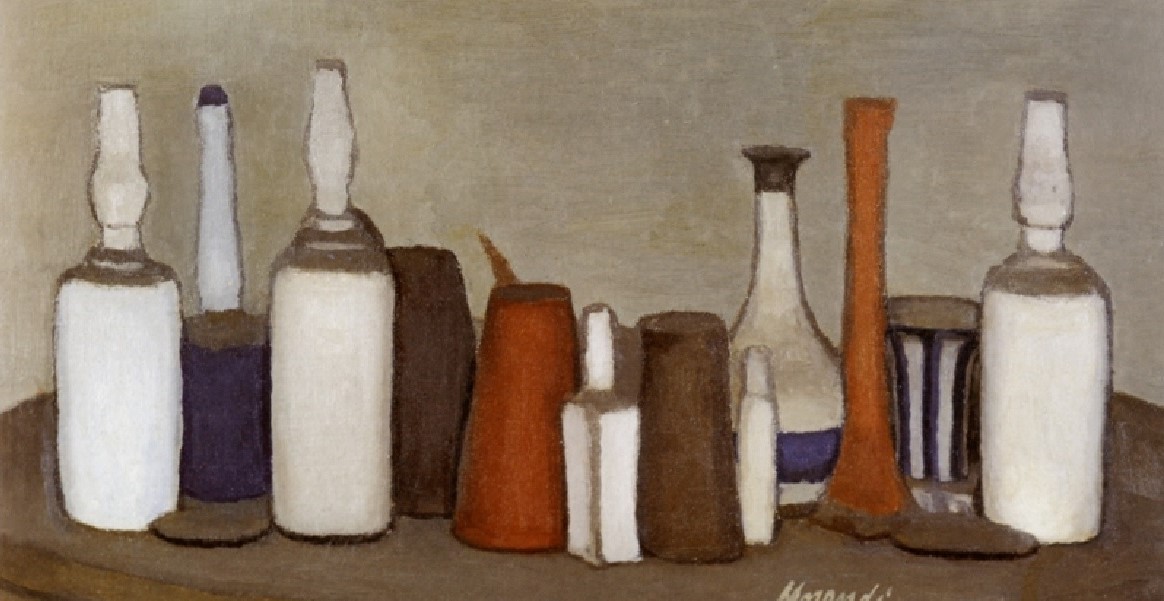 24
25
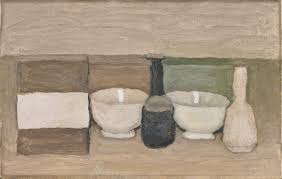 26
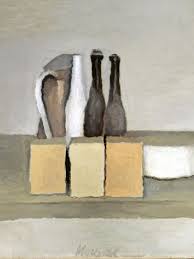 27
28
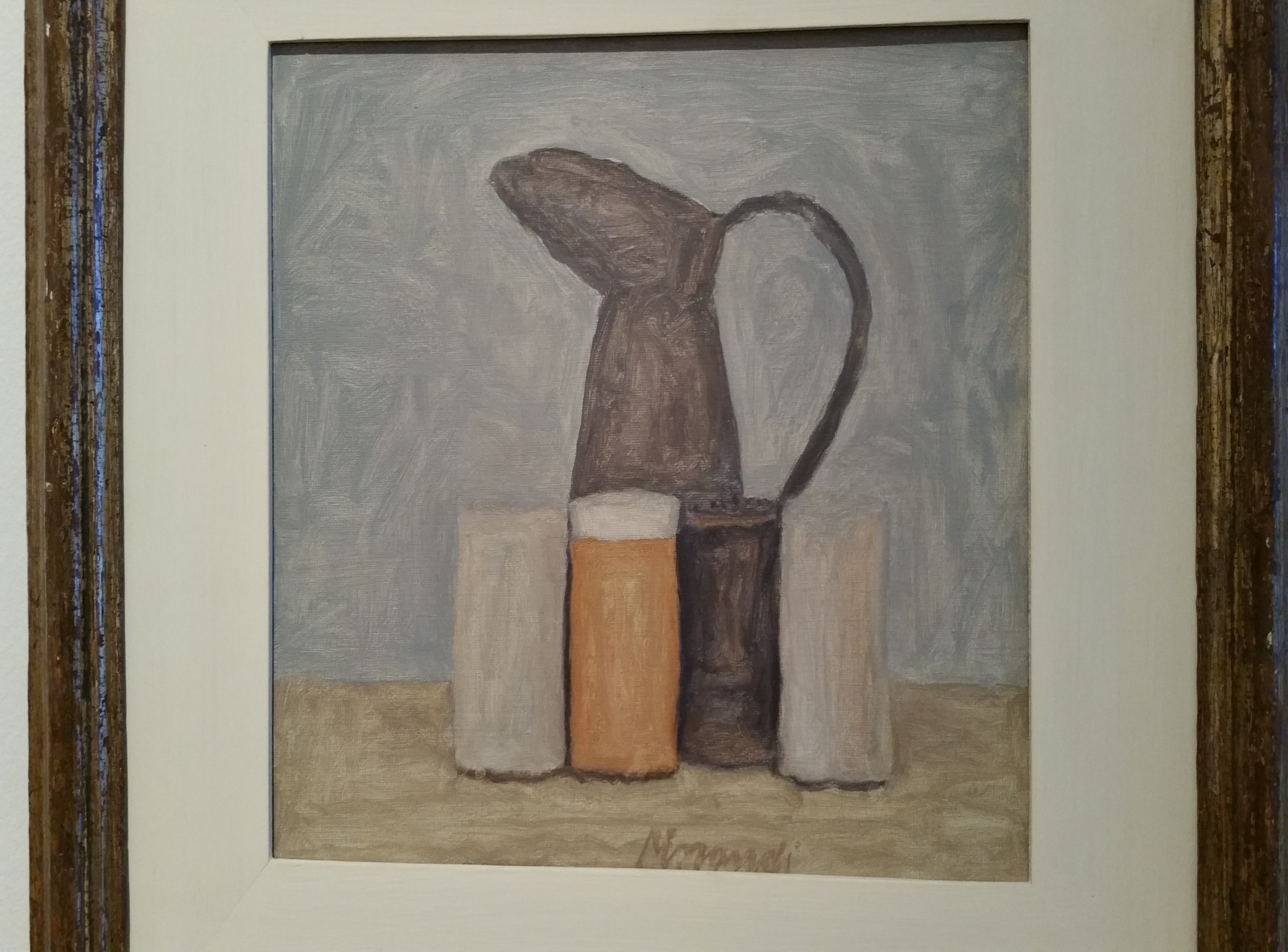 29
30
31
32
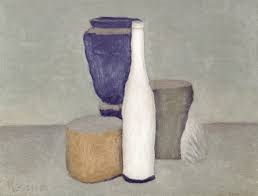 33
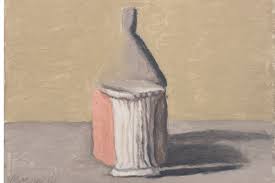 34
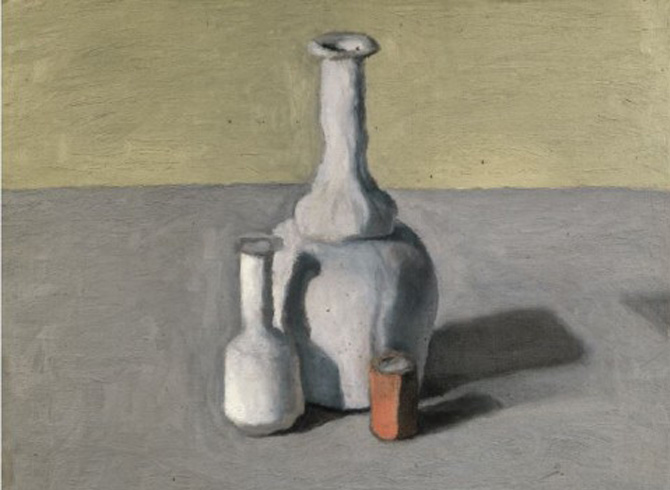 35
36
37
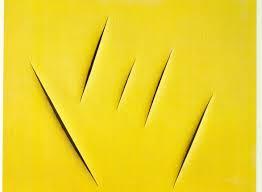 38
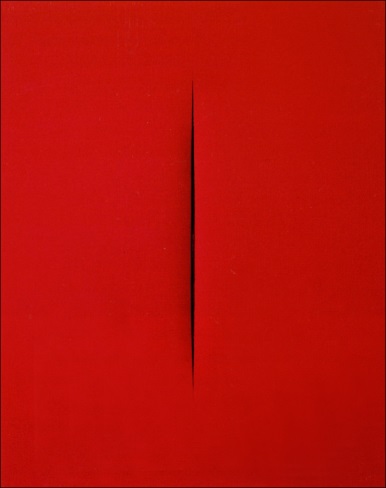 39
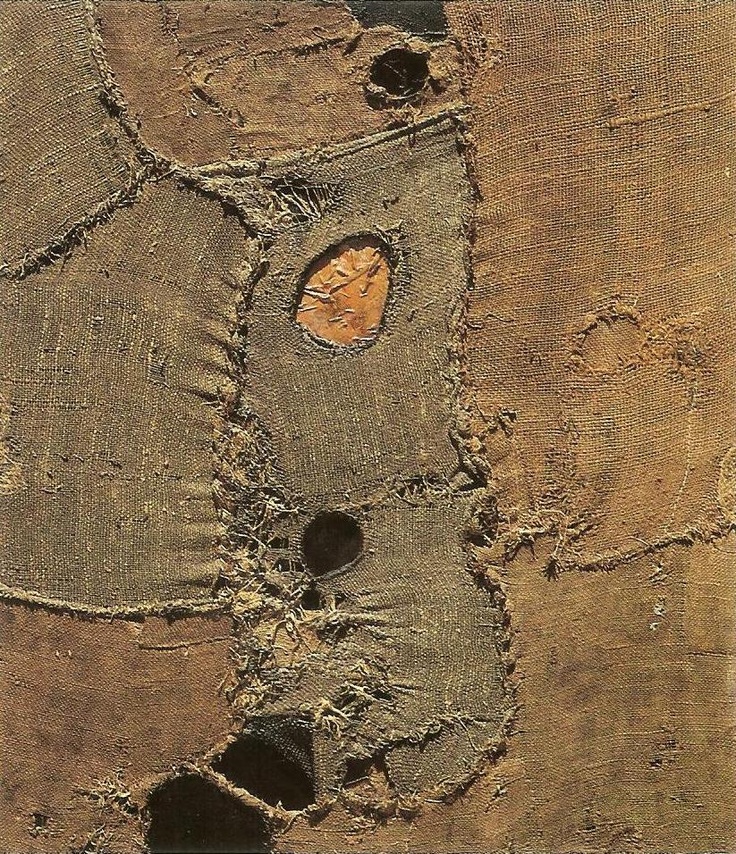 40
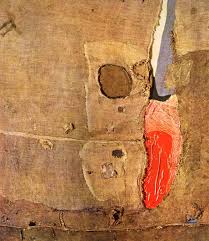 41
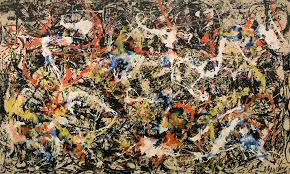 42
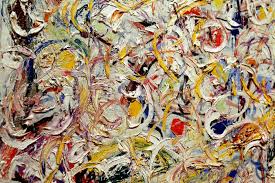 43
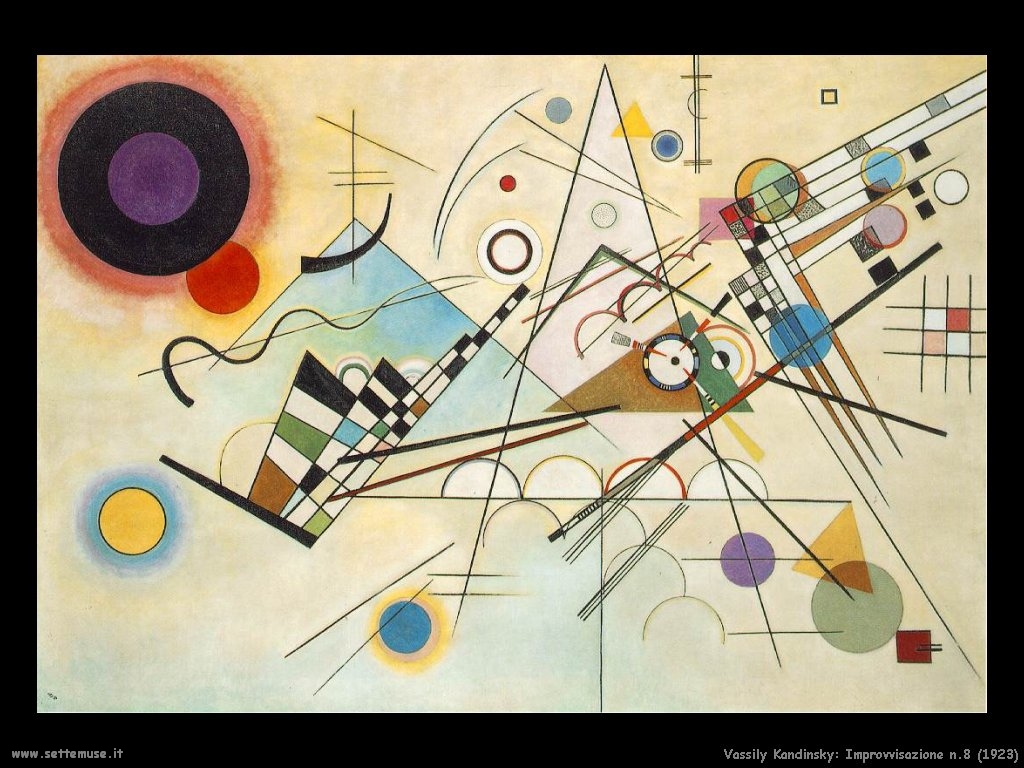 44
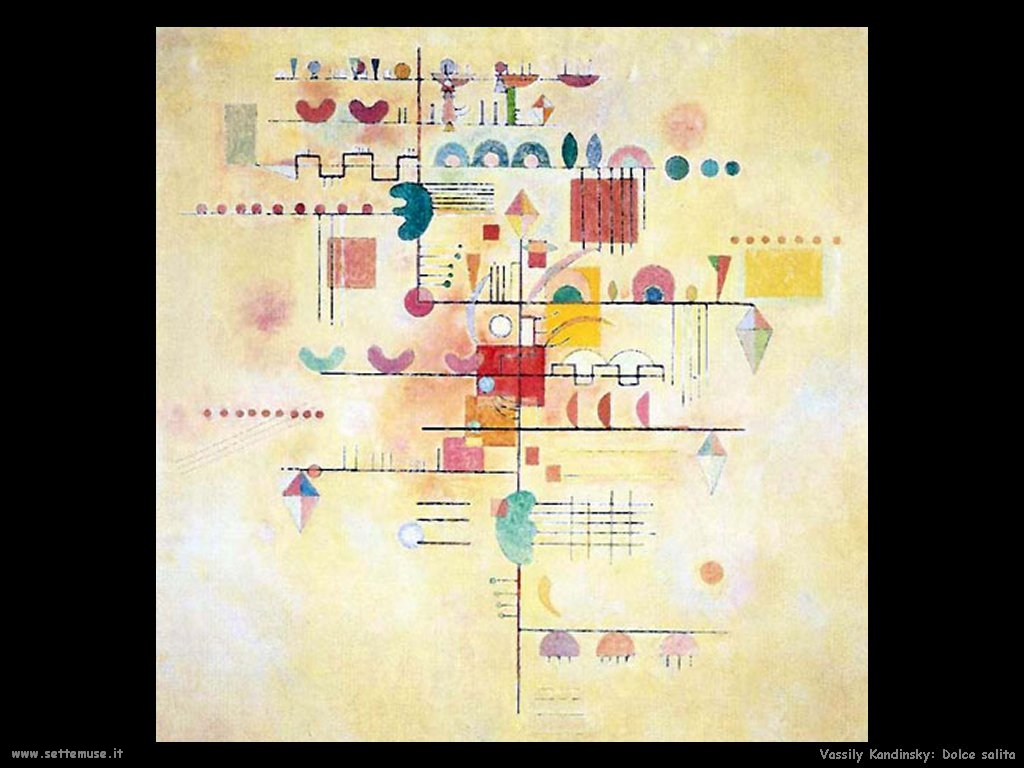 45
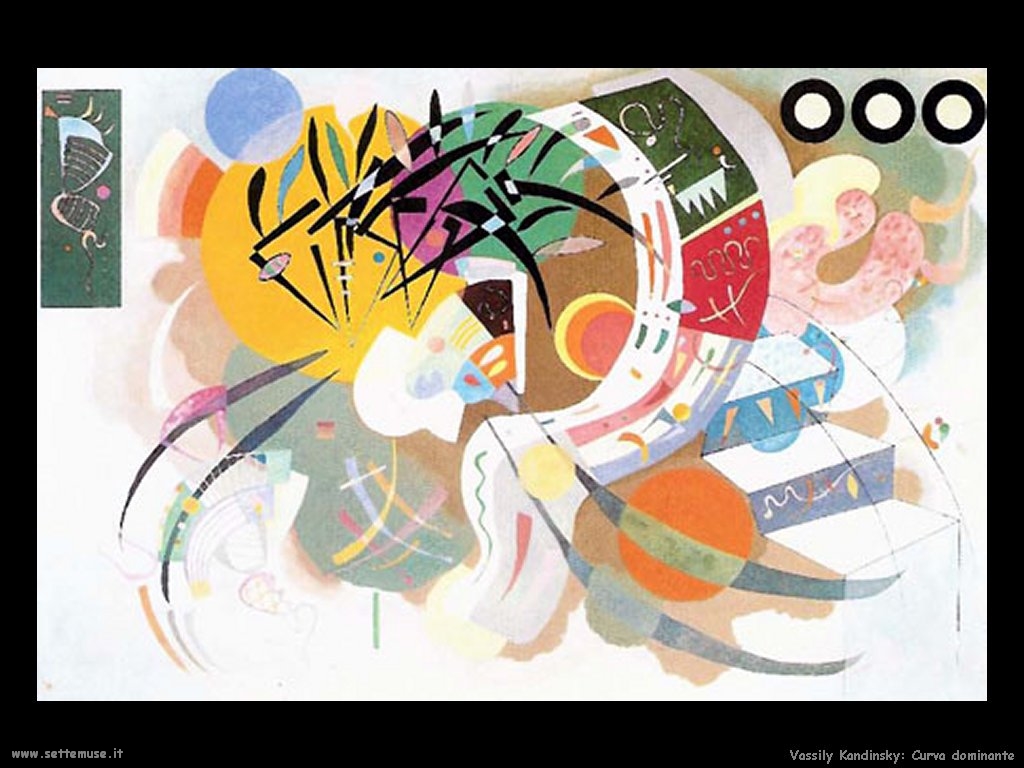 46
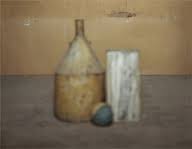 47
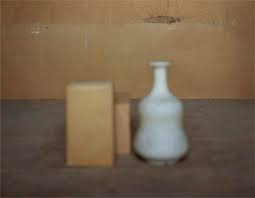 48
Un monaco chiese al Maestro Ta Lung:
“Com‘è l'eterno indistruttibile Darmakaya? “.

Il Maestro rispose:
“I fiori della montagna hanno il colore del broccato,
l'acqua del fiume è blu come l'indaco”.
49
Un discepolo chiese: “Tutti i maestri predicano di vivere nell’eterno, come si può realizzare?”. 
Il maestro disse: “Mia moglie ha comprato due calendari, uno con le foto di cuccioli di cane e l’altro con i fiori d’ogni stagione“.
					Un fiore dura pochi giorni,
			           un calendario si butta dopo dodici mesi,
                                                                  i cani vivono al massimo quindici anni,
                                               eppure sfogliando attentamente si rivela l’eterno.
50
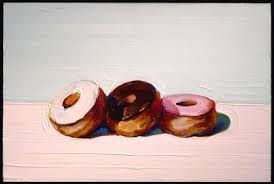 51
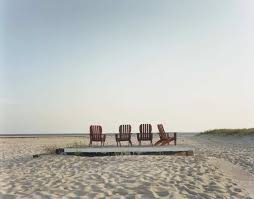 52